DERET FUNGSI
PERTEMUAN 12
AGUNG MULYO WIDODO
PELAKSANA MATA KULIAH UMUM (PAMU)
KEMAMPUAN AKHIR YANG DIHARAPKAN
Mahasiswa mampu menyelesaikan soal tentang deret fungsi dan interval  konvergensi deret fungsi.
[Speaker Notes: a]
DERET FUNGSI
[Speaker Notes: a]
Deret Fungsi
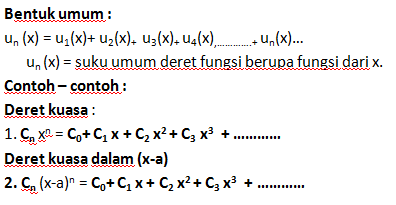 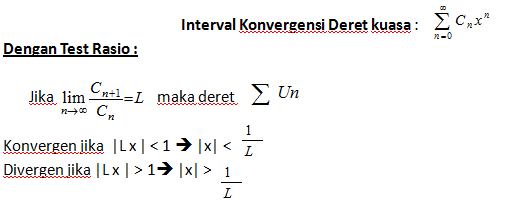 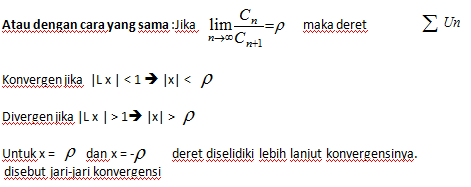 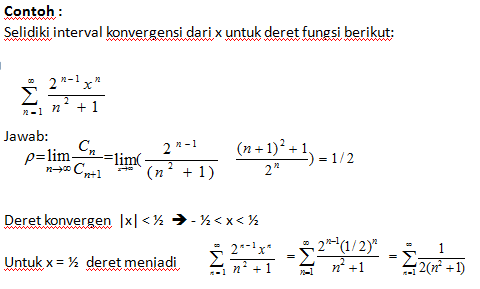 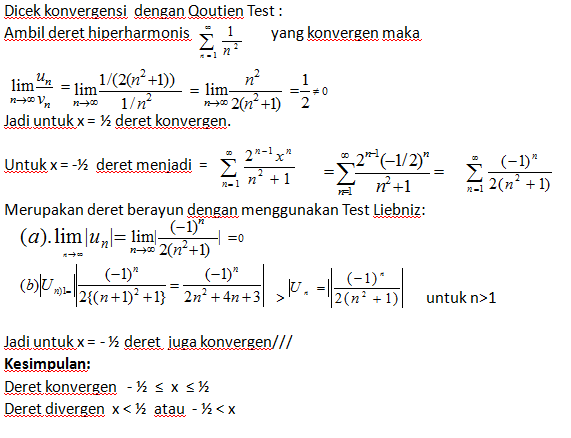 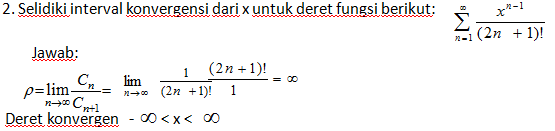 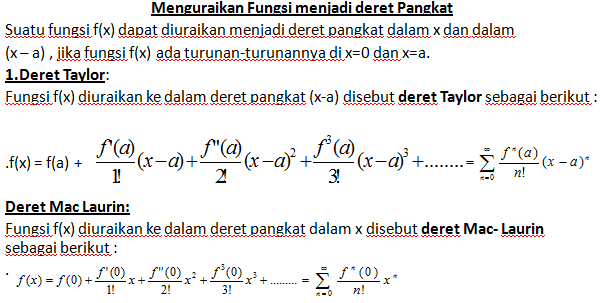 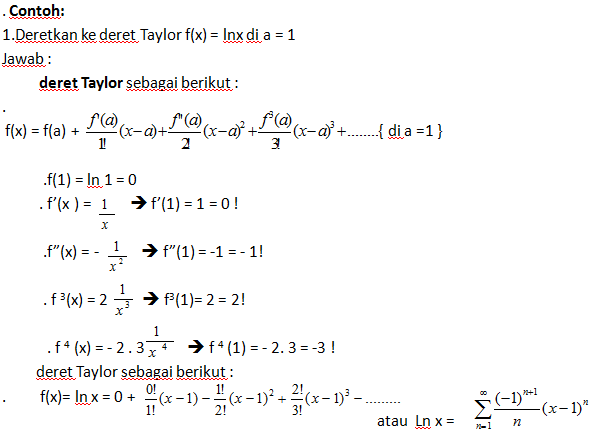 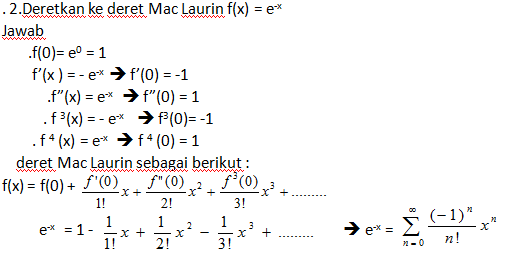 SOAL-SOAL
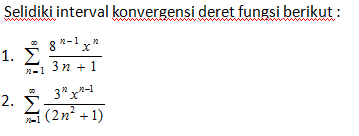 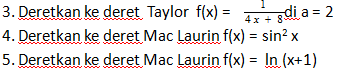 T E R I M A   K A S I H